Unit 07: Graphics software
By 
Albert SINAMENYE
Computer elements:
Here are the photos of my design:
Displacement – time graph
ICT Tools
A house
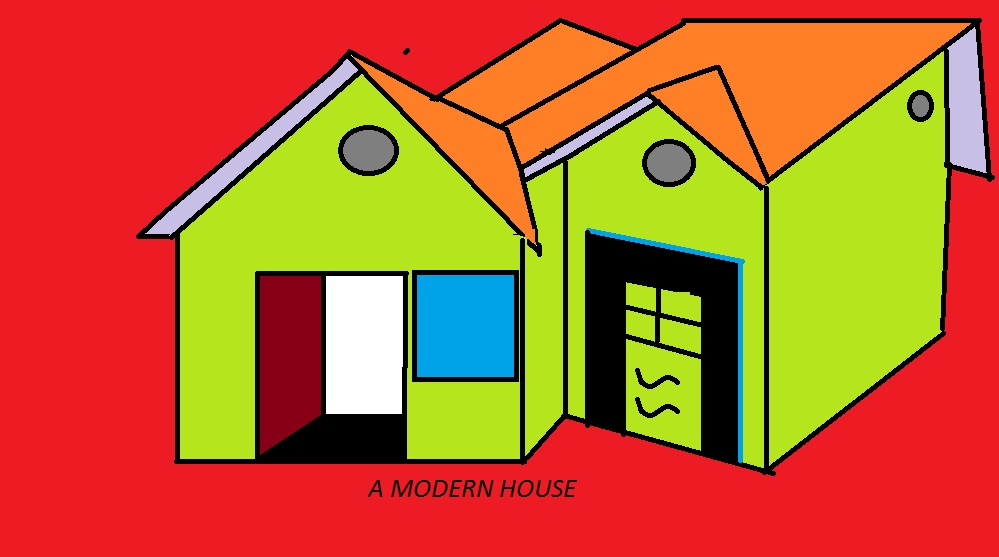 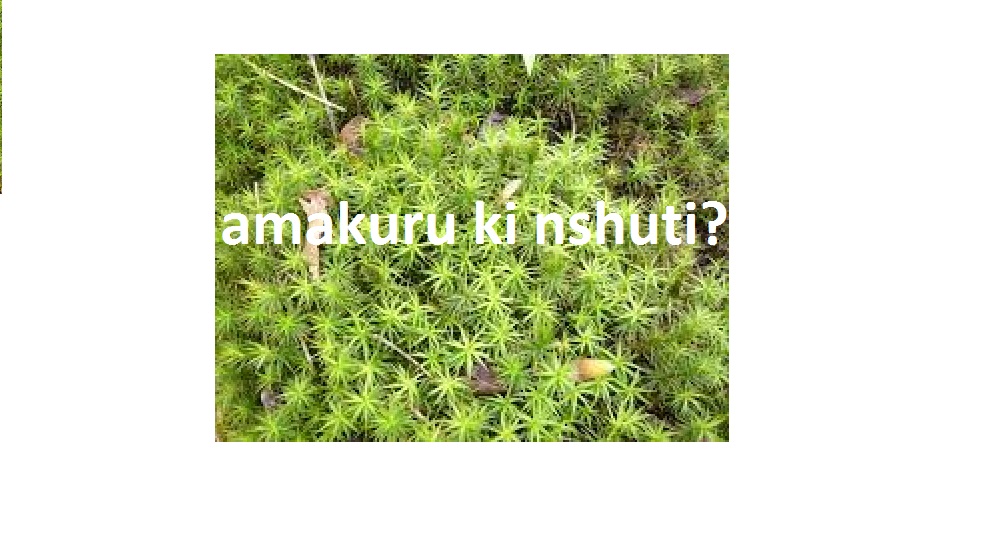 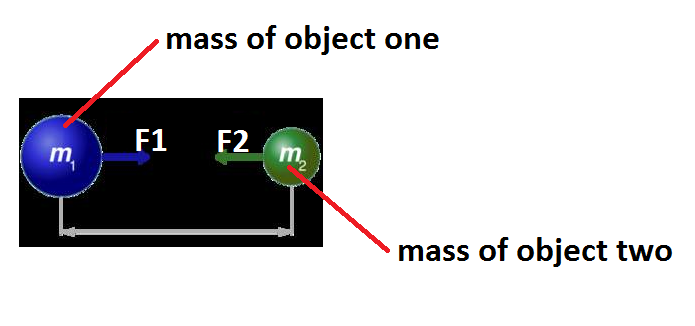 Thanks